Buzón Electrónico
Importancia para el cumplimiento oportuno de las obligaciones fiscales
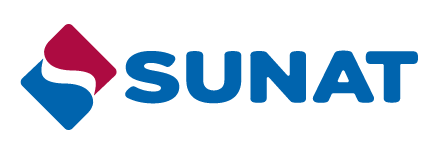 Buzón Electrónico
Es un servicio electrónico mediante el cual SUNAT deposita documentos en los cuales constan diversos actos administrativos que son materia de notificación y además comunicaciones informativas.
Es muy importante revisar constantemente su buzón electrónico, porque ello le permitirá responder a sus notificaciones dentro de los plazos señalados por ley.
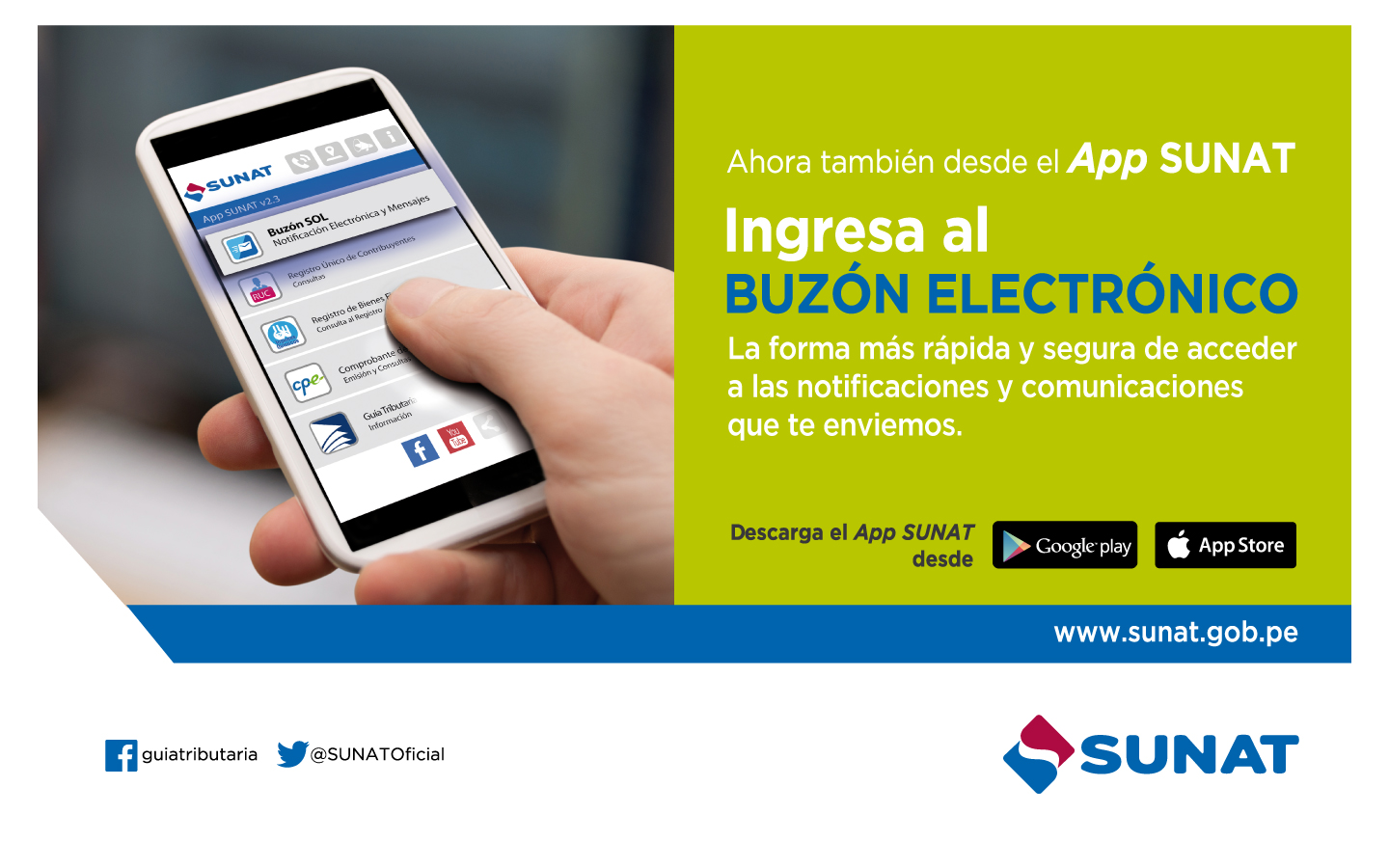 Buzón Electrónico:
Algunas de estas notificaciones son:
Resoluciones cobranza
Ordenes de pago
Resoluciones de ejecución coactiva (REC)
Resoluciones de fraccionamiento
Resoluciones de devoluciones
Declaraciones y pagos
Entre otros.
Asimismo, también le hace llegar comunicaciones informativas:
Recordatorios de obligaciones.
Invitación a charlas.
Encuestas
Entre otros
¿Cómo puedo revisar mi buzón electrónico?
Revisar su Buzón Electrónico SUNAT es muy fácil, lo puede hacer desde cualquiera de estos medios:

Pagina de SUNAT (www.sunat.gob.pe)
Portal Emprender (www.emprender.sunat.gob.pe)
Portal Personas (www.personas.sunat.gob.pe)
APP SUNAT
APP Personas
APP Emprender
Buzón Electrónico por página de SUNAT (www.sunat.gob.pe)
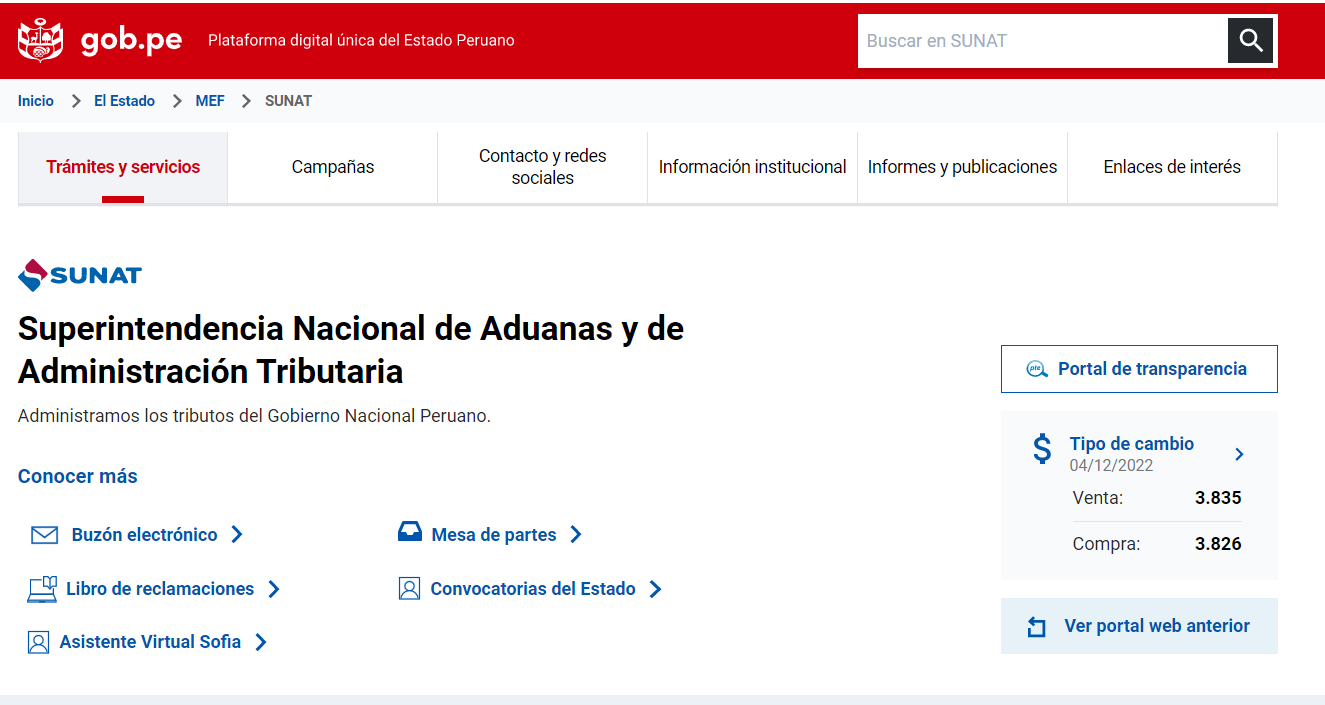 Pagina de SUNAT (www.sunat.gob.pe)
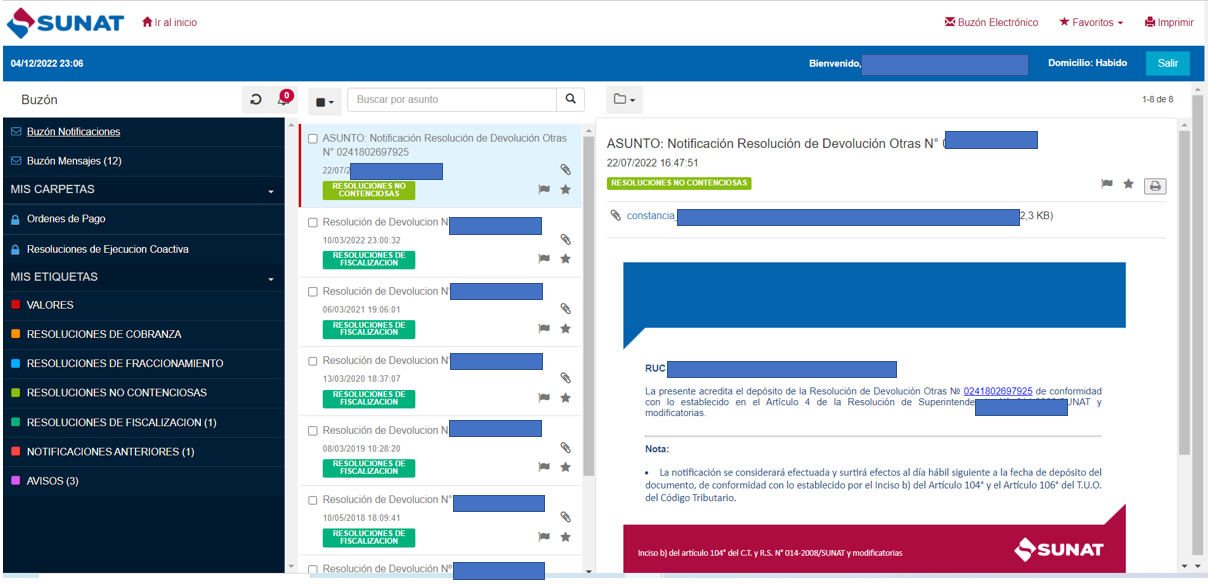 Portal Emprender (www.emprender.sunat.gob.pe)
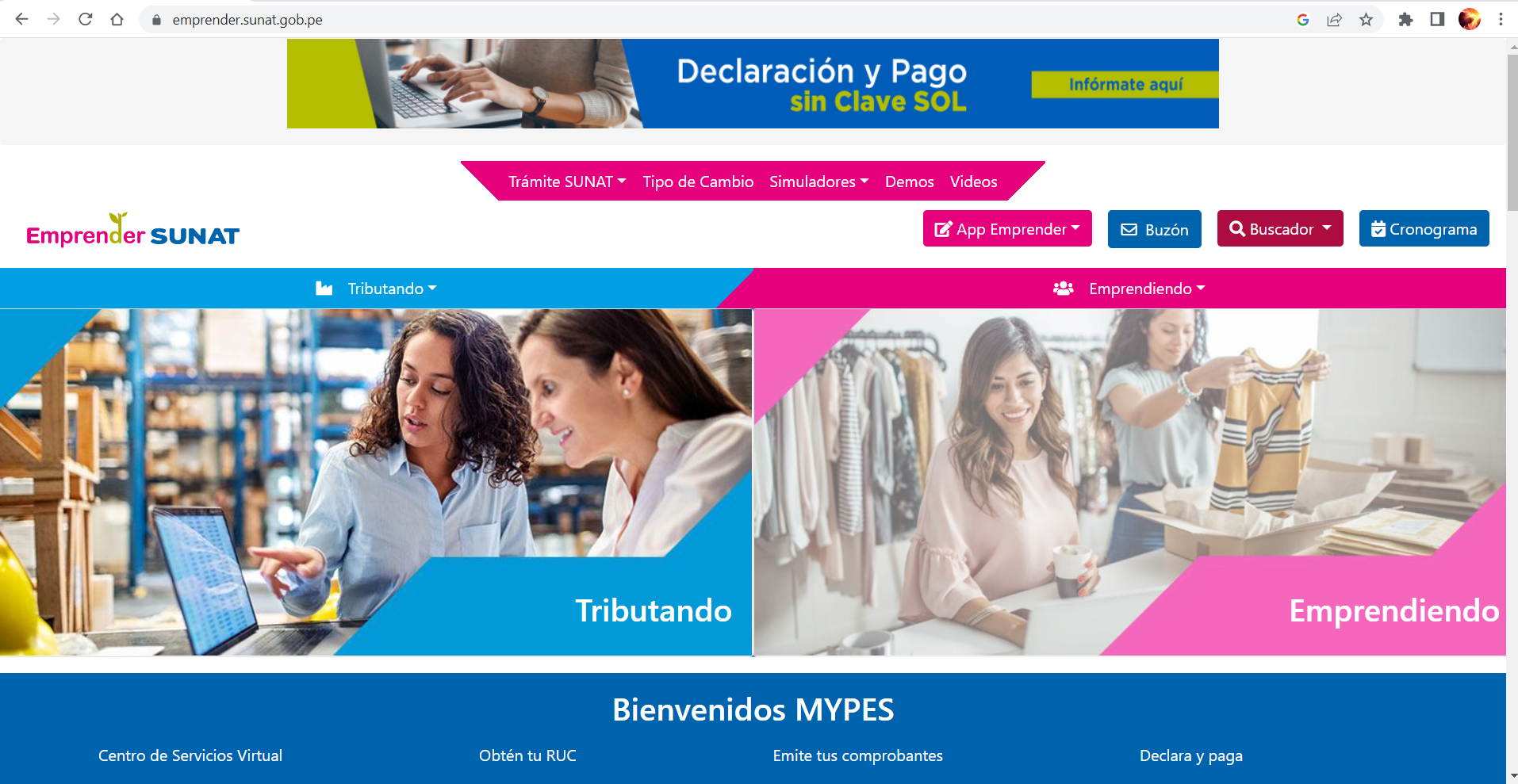 Portal Personas (www.personas.sunat.gob.pe)
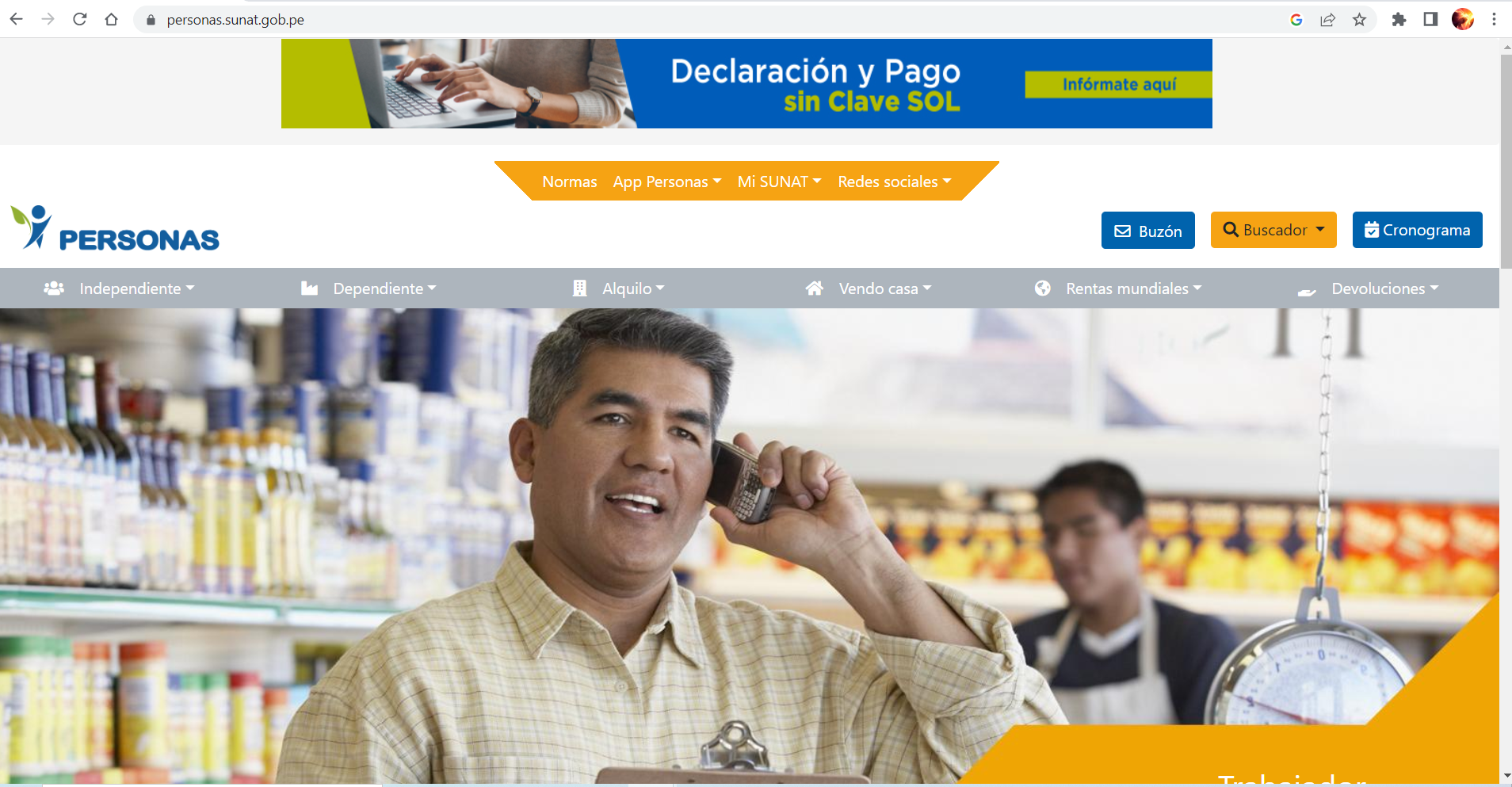 App SUNAT
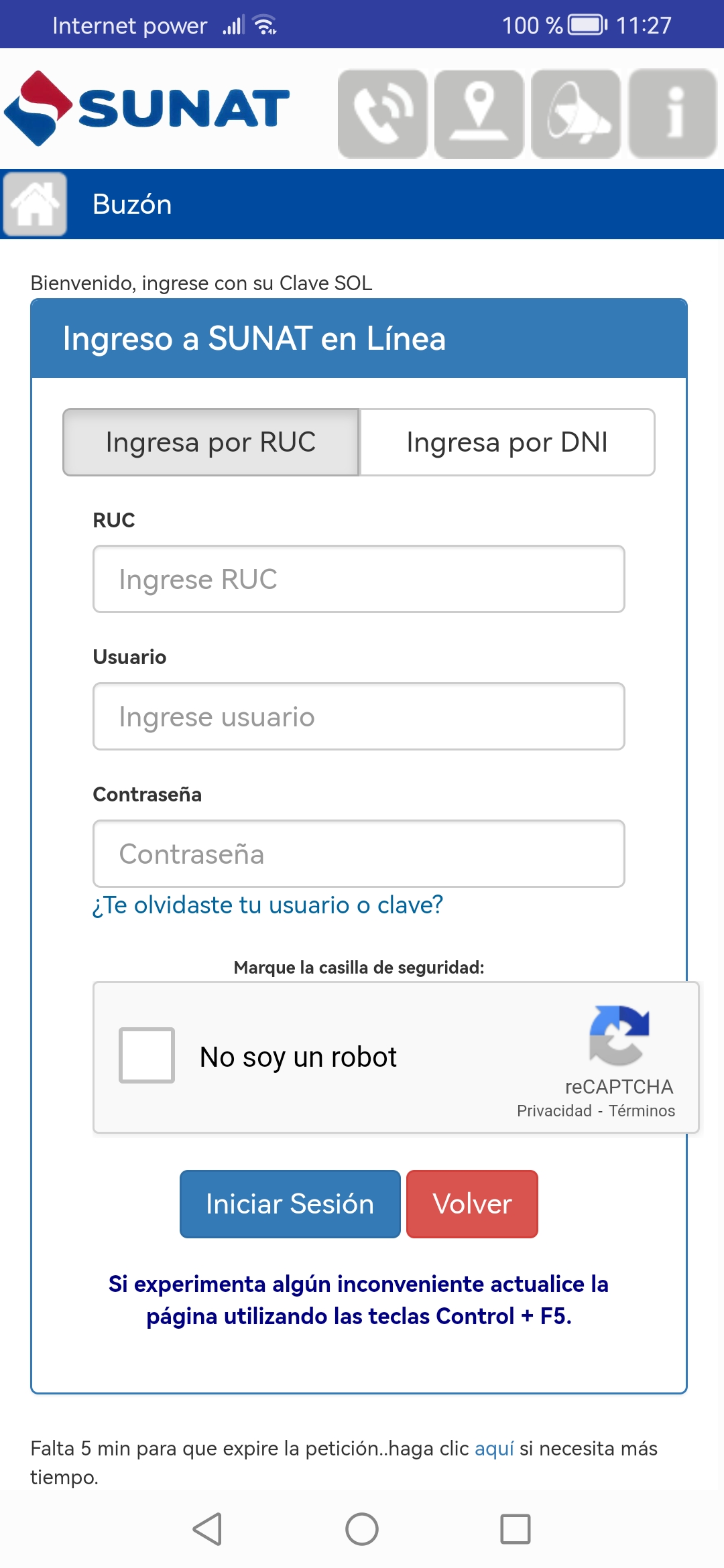 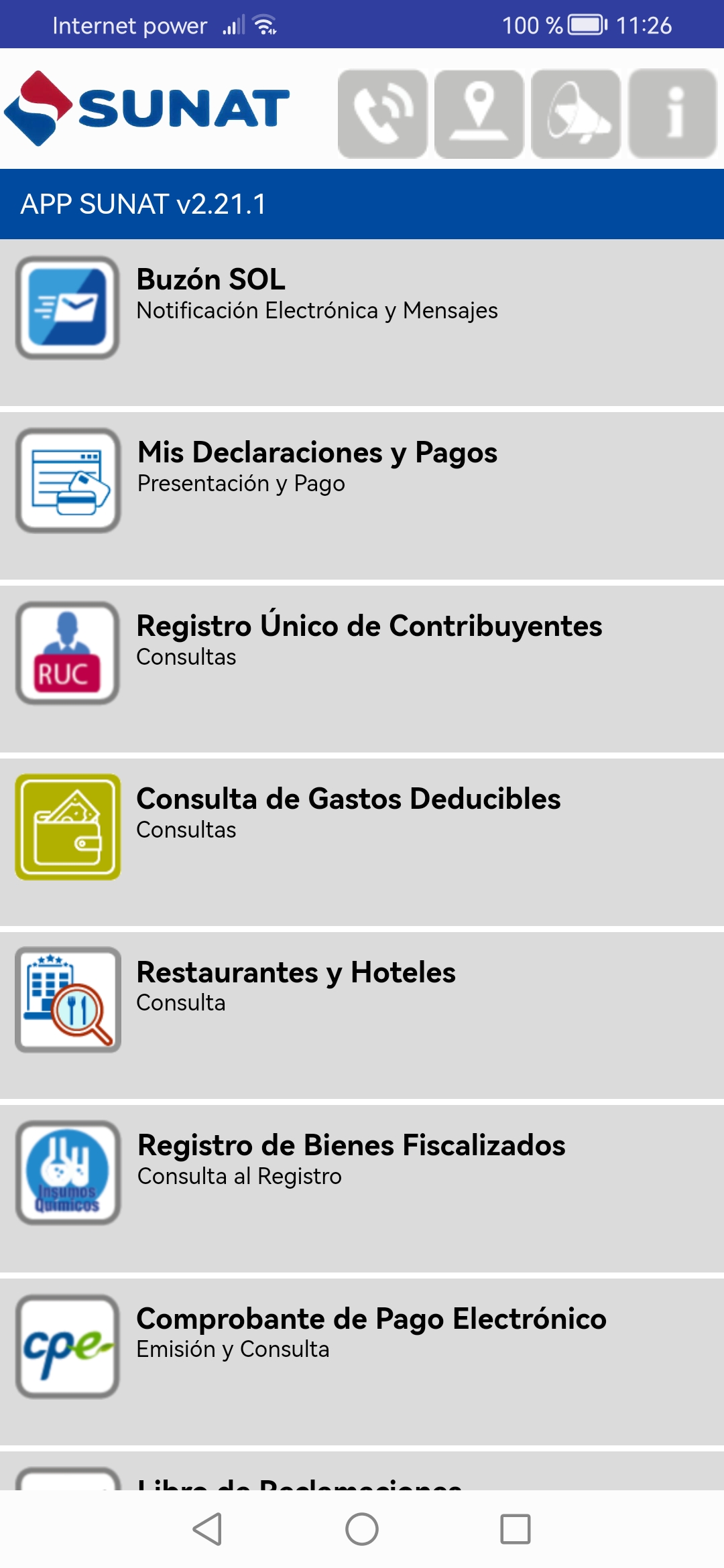 Ingresar a la opción Buzón SOL

Luego ingresar con tu clave sol a SUNAT en Línea.
App SUNAT
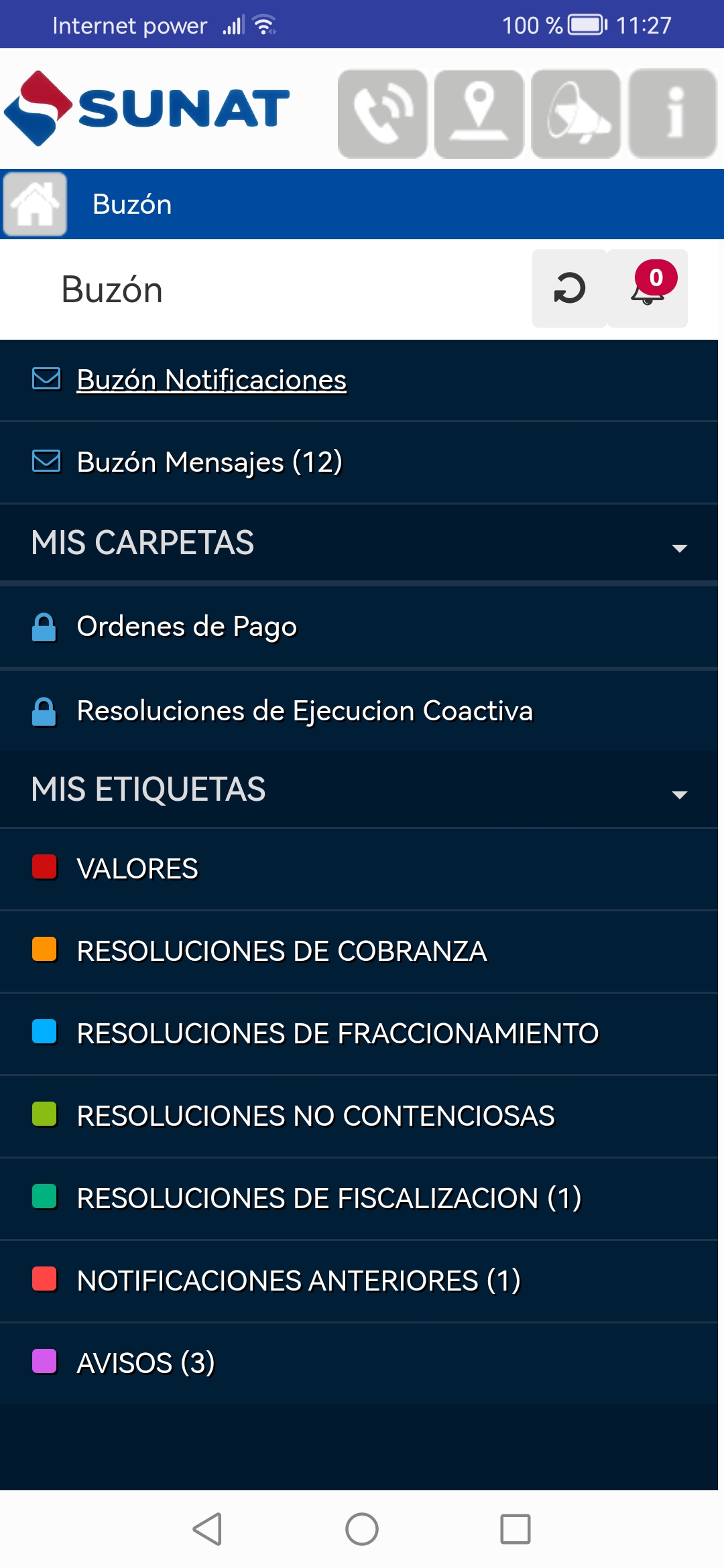 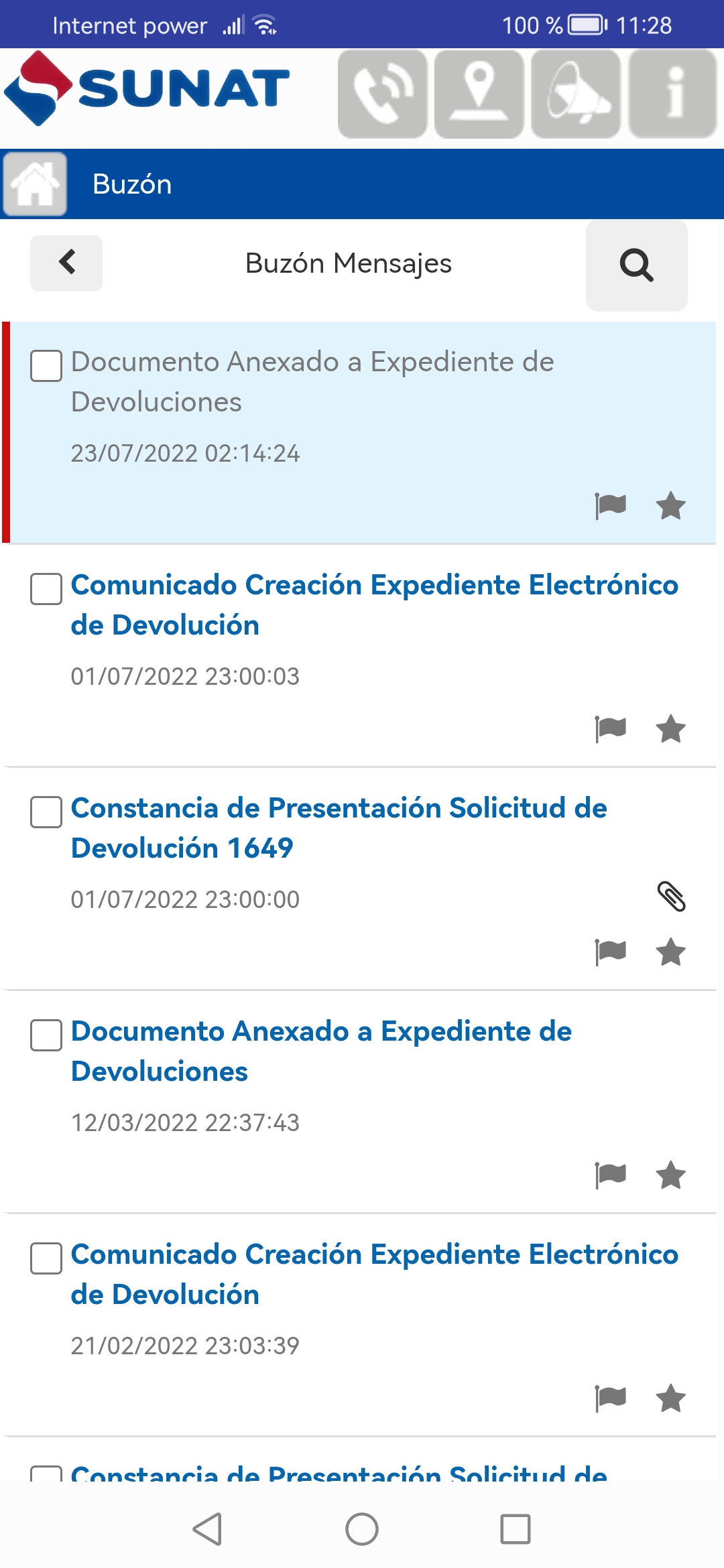 Una vez que accedes, puedes ingresar a cualquiera de las opciones que permite este buzón.

Puedes ver tus notificaciones, mensajes, carpetas, etc.
APP Personas
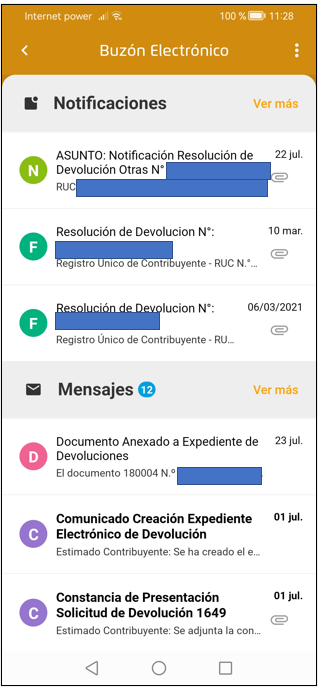 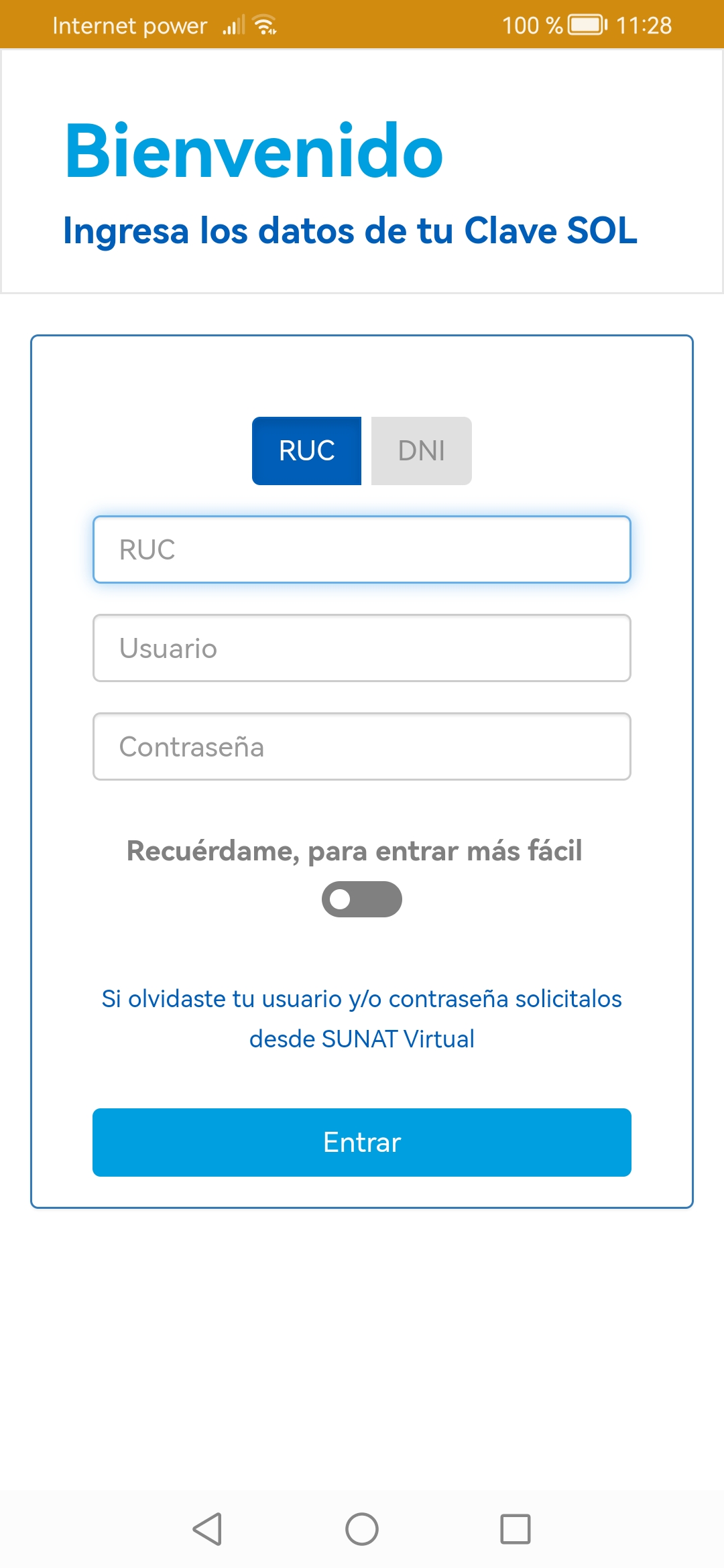 A través del APP Personas, también puedes verificar tu buzón SOL, es muy sencillo y practico, sólo debes ingresar al buzón, consignar tu clave sol y posteriormente encontraras todas las notificaciones que te llegan, con lo cual estarás enterado en todo momento y lugar acerca de tus notificaciones que te envíe SUNAT.
APP EMPRENDER
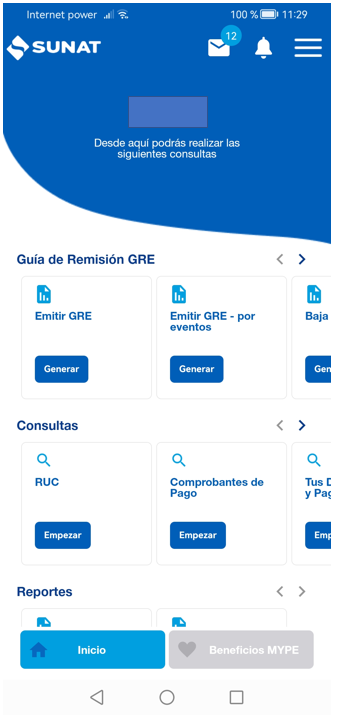 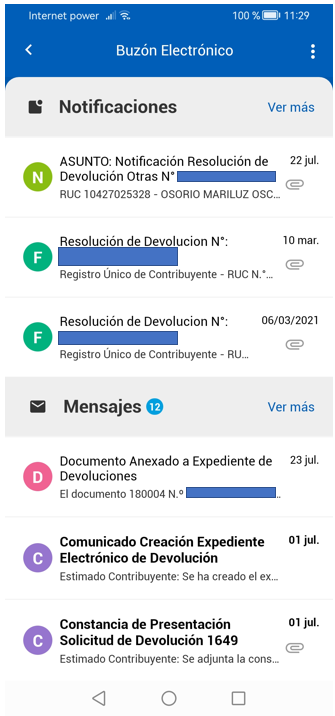 A través del APP Emprender, también puedes verificar tu buzón electrónico, tambien es muy sencillo y practico, sólo debes ingresar al ese icono de mensaje y posteriormente encontraras todas las notificaciones que te llegan, con lo cual estarás enterado en todo momento y lugar acerca de tus notificaciones que te envíe SUNAT.